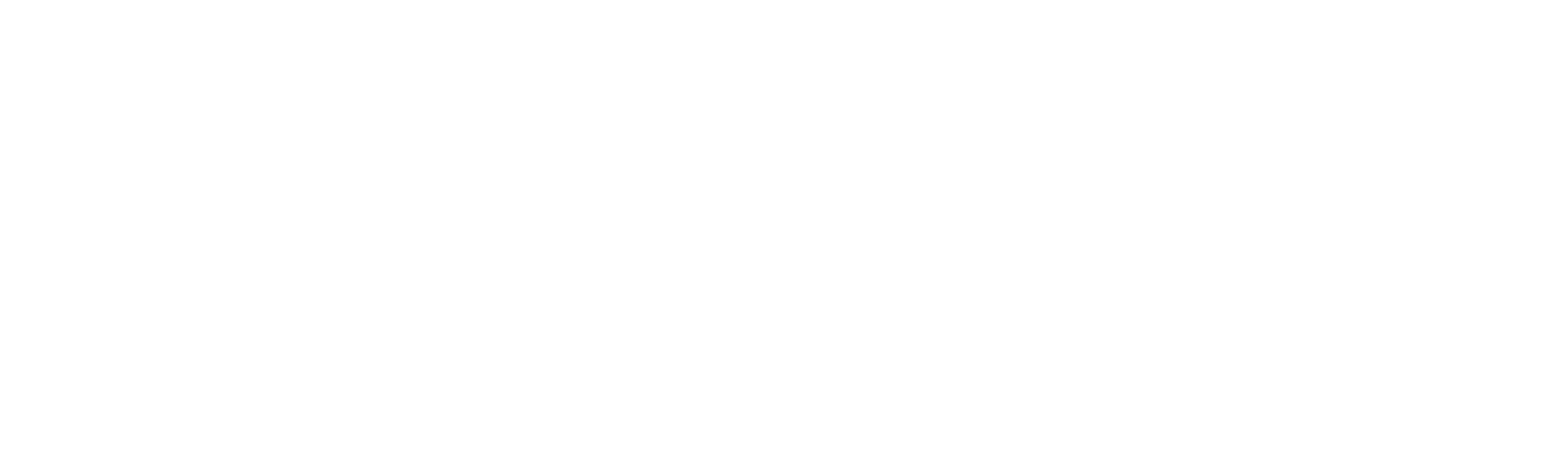 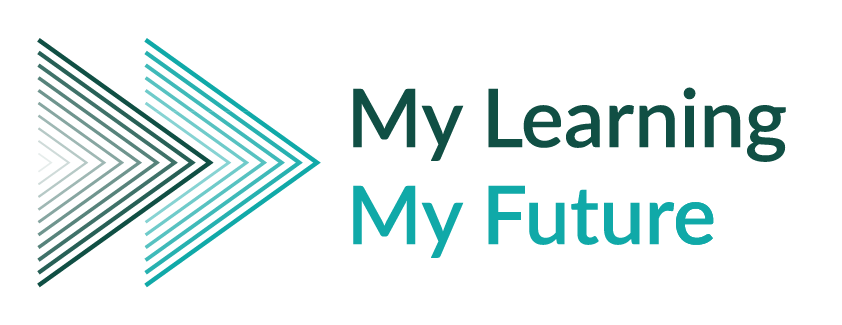 Where can studying Physics take you?
Highlighting the relevance of Physics to future careers and opportunities
What pathways can you take with this subject?
What do you think these roles involve (daily task, etc.)?
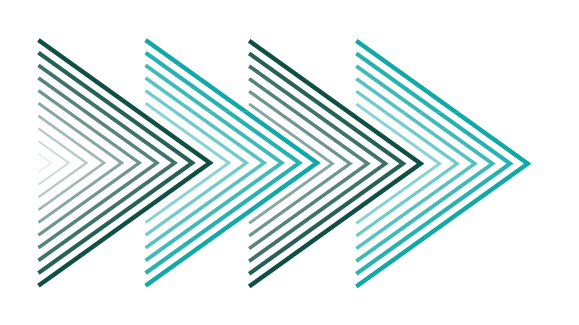 Why Physics matters
What careers can you think of that use Physics?
Have you ever considered where studying Physics can take you? 

Today, we’ll be exploring some of the career opportunities that are available to you, as well as the various pathways you can take to get there.
Why is Physics an 
important subject?
Why Study Physics?   - STEM Learning
What skills do you think you might need for these roles?
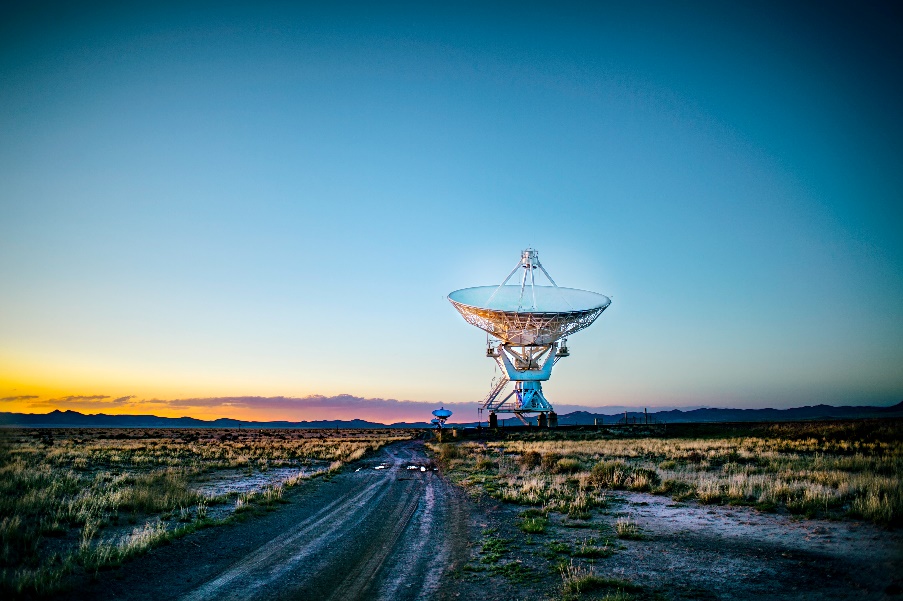 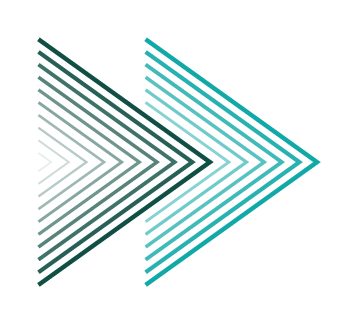 Astrophysicist
Nasa case study
Jobs case study
Explore a career as a…
icould case study
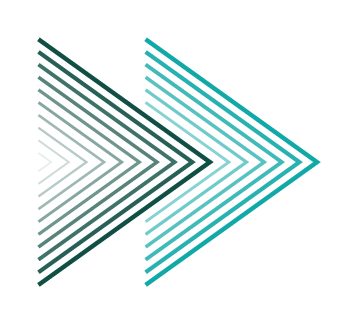 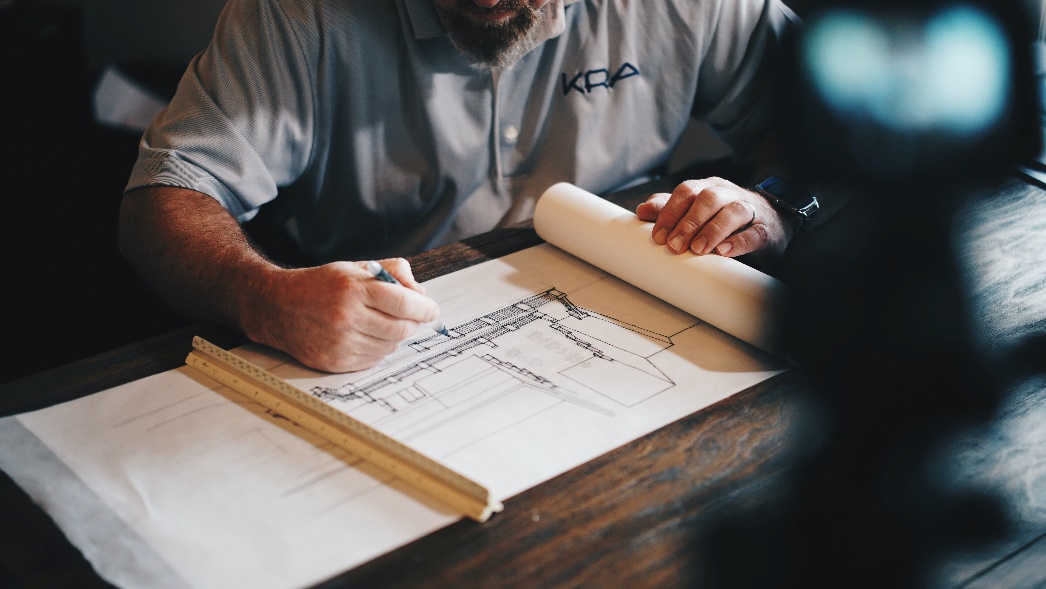 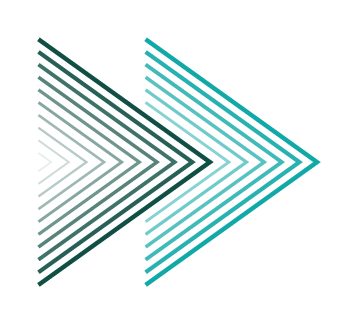 Naval Architect
Here are some example roles and careers linked to

Physics
BBC Bitesize Profile
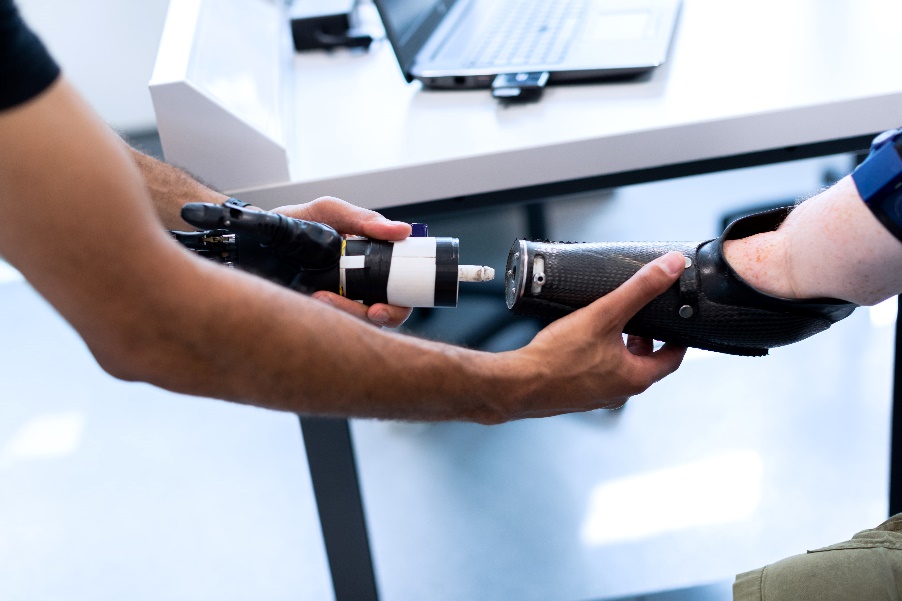 icould case study
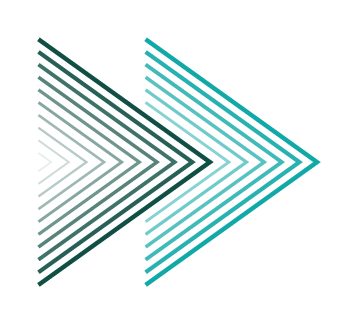 Prosthetist/Orthotist
BBC Bitesize case study
NHS case study
STEM case study
STEM case study
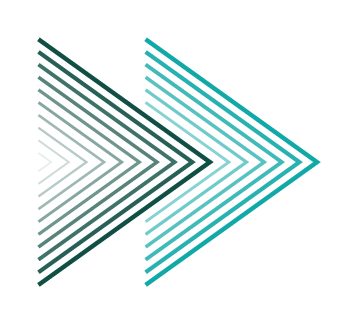 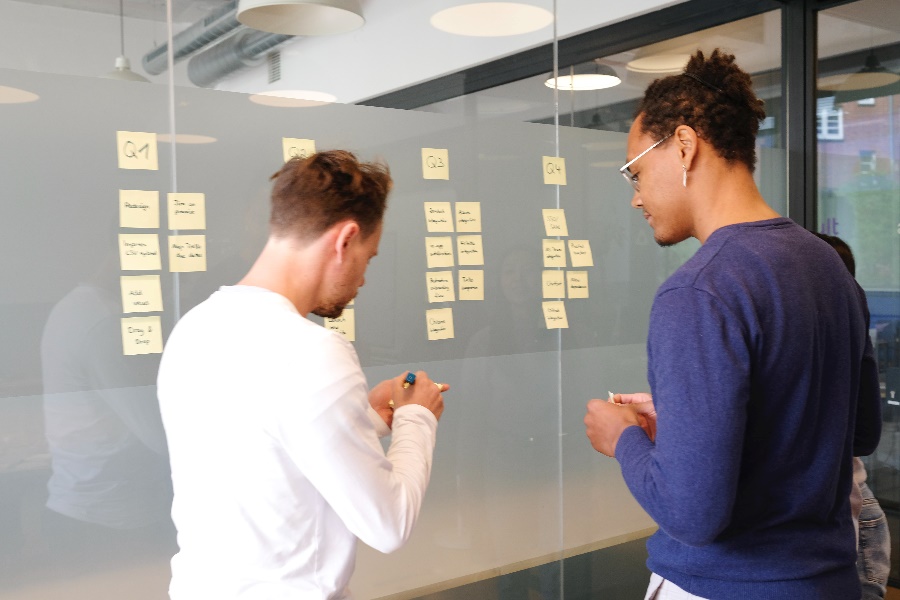 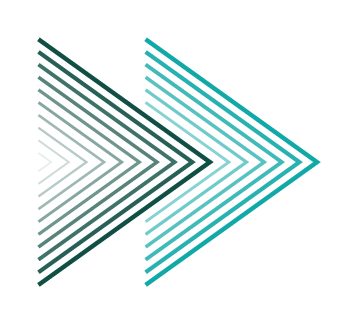 Risk Manager
Explore a career as a…
Job case study
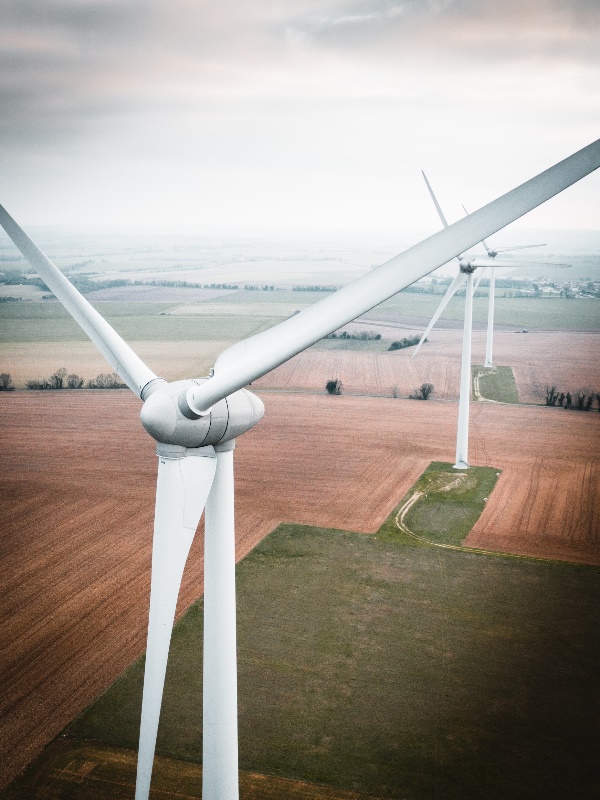 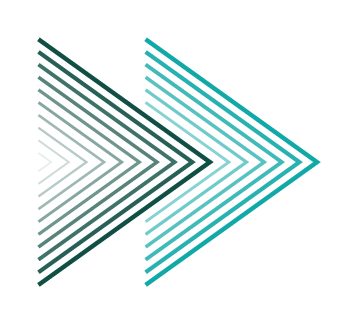 Field Technician (Wind Turbine)
Here are some example roles and careers linked to

Physics
BBC Bitesize case study
Youtube case study
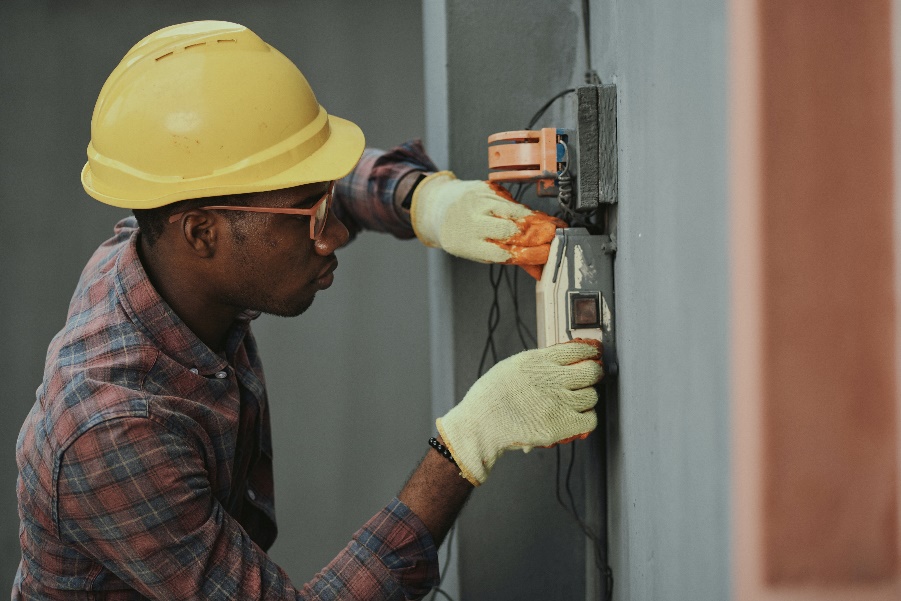 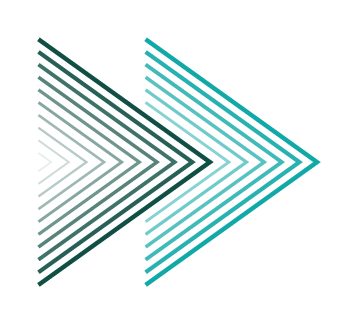 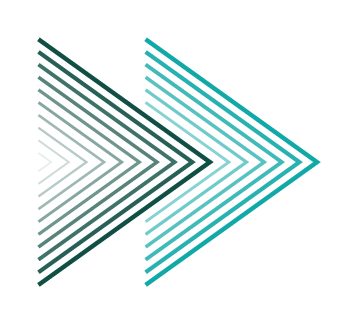 Electrical Engineer
BBC Bitesize case study
STEM case study
Discover more about the role
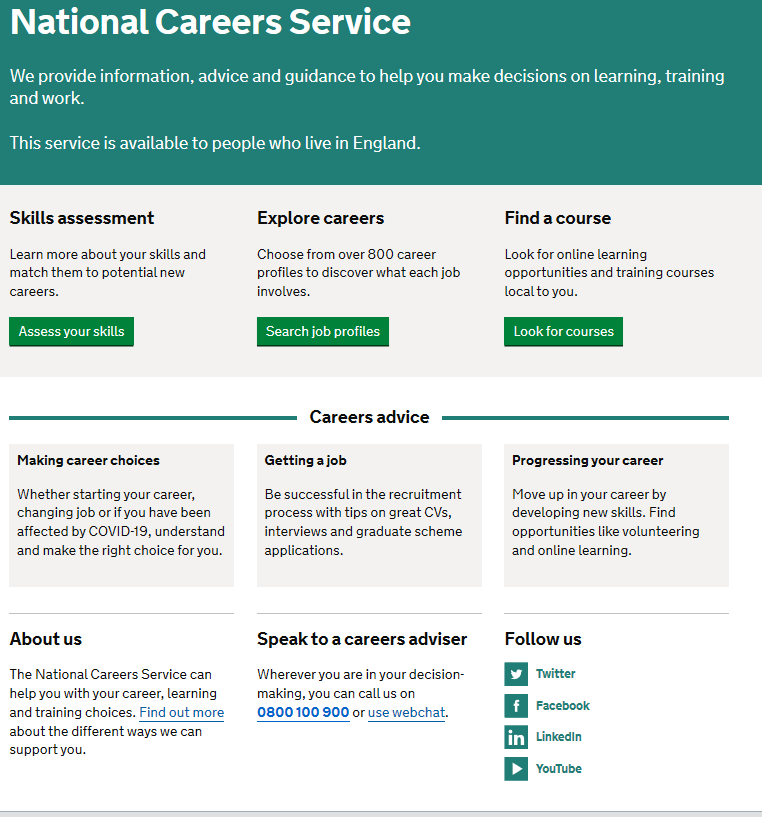 Explore careers using National Careers Service and find out about what jobs involve and how they are right for you
Includes:
  
Average salary
Typical hours
Work patterns
Pathways/How to become
Essential Skills
Daily tasks
Career path and progression
Current opportunities
Research Ideas:

Astronomer
Naval Architect
Prothetist/Orthotist
Risk manager
Wind Turbine Technician
Electrical Engineer
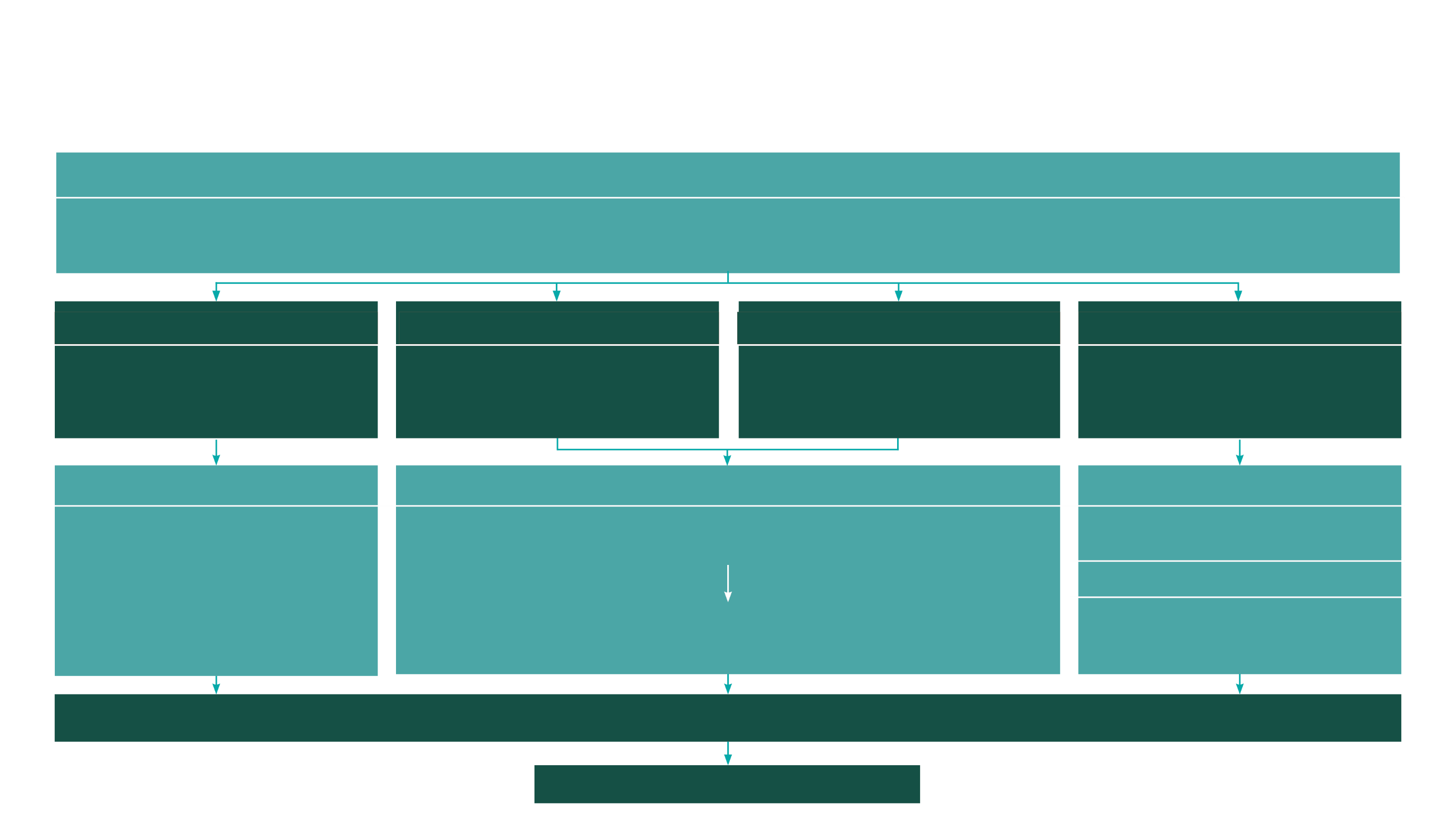 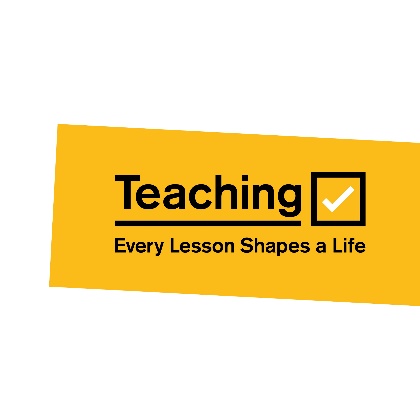 GCSE
While there are different routes you can take to be a teacher there are a few essential things that you will need:
• A minimum GCSE Grade 4 or above in English and maths (plus science if you want to teach primary) 
A degree or equivalent qualification
A level
T Level
Apprenticeship
Vocational/Technical Qualification
Apprenticeships are jobs which combine practical work and study. Intermediate is Level 2, Advanced is Level 3
T Levels are nationally recognised, technical qualifications for 16–19-year-olds. Designed by leading employers, one T Level is equivalent in size to 3 A levels
These include BTEC, Applied General Qualifications (AGQ) and Vocational Technical Qualifications (VTQ) – all at Level 3
A levels are 2 years of study
Level 4/5 qualifications
Higher apprenticeships
Degree
Higher level apprenticeship (foundation degree / Level 5)
Complete a degree course
It is possible to get QTS as part of an undergraduate degree, for example:
• Bachelor of Arts (BA) with QTS
• Bachelor of Education (BEd) with QTS
• Bachelor of Science (BSc) with QTS
Complete a L4/5 course and top up to a degree – L4/5 includes Certificate of HE, Diploma of HE, Higher Technical Qualification (HTQ), HNC, HND and Foundation degrees


Top up to a degree (Level 6) in a year of full-time study
Degree apprenticeships
Degree apprenticeship 
(Level 6-7). There is a Level 6 Teaching apprenticeship programme
Initial Teacher Training (ITT) with qualified teacher status (QTS)
Teacher